Експертна діагностика фінансово-господарського стану підприємства. Частина 2
Лекція з навчальної дисципліни «Контролінг в підприємництві»
3. МЕТОДИ ОПЕРАТИВНОЇ ДІАГНОСТИКИ

Оперативна діагностика фінансово-господарської діяльності підприємства служить базою для прийняття поточних, оперативних управлінських рішень. Вона відслідковує й оцінює головні сфери діяльності підприємства і, насамперед, аналізує фінансовий стан, беззбитковість, матеріальні й інформаційні потоки, оцінює ризик і виробляє рекомендації з керування ризиками.

До методів оперативної діагностики фінансово-господарського стану відносять:
	аналіз фінансового стану;
	аналіз беззбитковості;
	аналіз матеріальних потоків;
	аналіз інформаційних потоків;
	реінжиніринг бізнес-процесів;
	оцінка ризиків та управління ними
І. Аналіз фінансового стану. Одна з головних задач, розв’язуваних службою контролінгу на підприємстві, – це аналіз і діагностика фінансового стану підприємства. Аналіз фінансового стану дозволяє визначити, наскільки стійке підприємство, чи здатне воно вчасно розплатитися зі своїми кредиторами, який прибуток воно одержало і чому.

Головною метою аналізу фінансового стану є своєчасне виявлення та усунення недоліків у фінансовій діяльності підприємства і пошук шляхів зміцнення фінансового стану підприємства та його платоспроможності.
Основними завданнями аналізу фінансового стану є:
 Загальна оцінка фінансового стану та чинників, що його зумовлюють.
 Розрахунок аналітичних показників платоспроможності, ліквідності, фінансової та ринкової стабільності підприємства та визначення причинно-наслідкових зв'язків між ними.
 Оцінка дотримання фінансової, розрахункової та кредитної дисципліни.
 Аналіз ефективності використання капіталу та оцінка ділової активності
підприємства.
 Розробка конкретних заходів, спрямованих на ефективне використання
фінансових ресурсів і зміцнення фінансового стану підприємства

Основними джерелами інформації для аналізу є:
– бухгалтерський баланс (ф. 1);
– звіт про фінансові результати (ф. 2);
– дані аналітичного бухгалтерського обліку та інше
Визначальною характеристикою фінансового стану підприємства є його платоспроможність. 

Платоспроможність визначається здатністю підприємства до швидкого погашення своїх зобов’язань, в першу чергу – короткострокових.

Погашення зобов’язань здійснюється за допомогою грошових коштів та їх еквівалентів.

У зв’язку з цим аналітиками поряд з оцінкою платоспроможності визначається ліквідність підприємства, тобто – це здатність конвертування (обміну) оборотних активів у засоби платежу (грошові кошти).
На підприємстві щодо ліквідності майно поділяється у такій послідовності:

– грошові коти (в касі і на рахунках банку);

– короткострокові фінансові вкладення і цінні папери;

– дебіторська заборгованість;

– готова продукція, товари, виробничі запаси;

– основні засоби, нематеріальні активи і незавершене виробництво.
У практиці аналітичної роботи для оцінки платоспроможності і ліквідності визначають такі показники:
1. Коефіцієнт абсолютної ліквідності – визначається відношенням суми грошових коштів (в касі і на рахунках банку) (ГК) до короткострокових (поточних) зобов’язань (ПЗ).
КАбс.Л. = ГК / ПЗ
Граничне значення = 0,1 – 0,2 і вище.

2. Коефіцієнт швидкої ліквідності – визначається діленням суми грошових коштів (ГК) плюс суми дебіторської заборгованості (ДБЗ) до короткострокових (поточних) зобов’язань (ПЗ).
КШв.Л. = ГК + ДБЗ / ПЗ
Граничне значення (норма) = 0,7 – 0,8 і вище.

3. Коефіцієнт загальної ліквідності (покриття) – визначається відношенням вартості всіх оборотних активів (ОА) до короткострокових (поточних) зобов’язань (ПЗ).
КЗаг.Л. = ОА / ПЗ
Граничне значення = 2,0 і вище.
Фінансова стабільність підприємства є однією з найважливіших характеристик фінансового стану підприємства. Вона пов’язана з рівнем залежності від кредиторів та інвесторів і, в цілому, характеризується співвідношенням власних і залучених коштів, що формує загальну оцінку фінансової стійкості підприємства. 

У світовій і вітчизняній обліково-аналітичній практиці для оцінки фінансової стійкості розраховують систему показників:

1. Коефіцієнт автономії (фінансової незалежності) – визначається відношенням величини власного капіталу до підсумку валюти балансу (чим вищий показник, тим більша питома вага власного капіталу на підприємстві; критична межа – до 0,5).
Кавт = ВК / А (П)

2. Коефіцієнт фінансової залежності – визначається 1 – коефіцієнт автономії (менше і до 0,5).
Кф.залеж. = 1 – Кавт
4. Коефіцієнт фінансового ризику (плече фінансового важеля; ліверидж) – визначається відношенням залученого капіталу до суми власного (критичне значення < 1; нормальним вважається, коли лише третина активів (майна) підприємства формується за рахунок залученого капіталу).
Кфін.ризику = ЗК / ВК

5. Коефіцієнт забезпеченості оборотних активів власним оборотним капіталом –
визначається відношенням власного оборотного капіталу до суми оборотних активів
підприємства (краще, коли вищий показник).
Кзабезп.ОА = ВОА / ОА

6. Коефіцієнт постійності активів – розраховується відношенням величини необоротних активів до суми власного капіталу (критичне значення = 1,0).
Кпост.активів = НА / ВК

7. Коефіцієнт співвідношення оборотних до необоротних активів – визначається відношенням суми оборотних активів до суми оборотних активів підприємства (критичне значення від виду діяльності).
КОА і НА = ОА / НА
Рейтингова оцінка фінансового стану підприємства.
	Великий спектр аналітичних показників, що використовуються для аналізу фінансового стану підприємства, потребують узагальнення отриманої інформації для прийняття відповідних управлінських рішень. У зв’язку з цим, на практиці визначають рейтингову оцінку фінансового стану підприємства.
	
	Розрахунок рейтингу фінансового стану підприємства можна здійснювати на основі аналогічних даних підприємств-конкурентів, або на основі даних показників досліджуваного підприємства у динаміці, тобто взятих за минулі періоди.
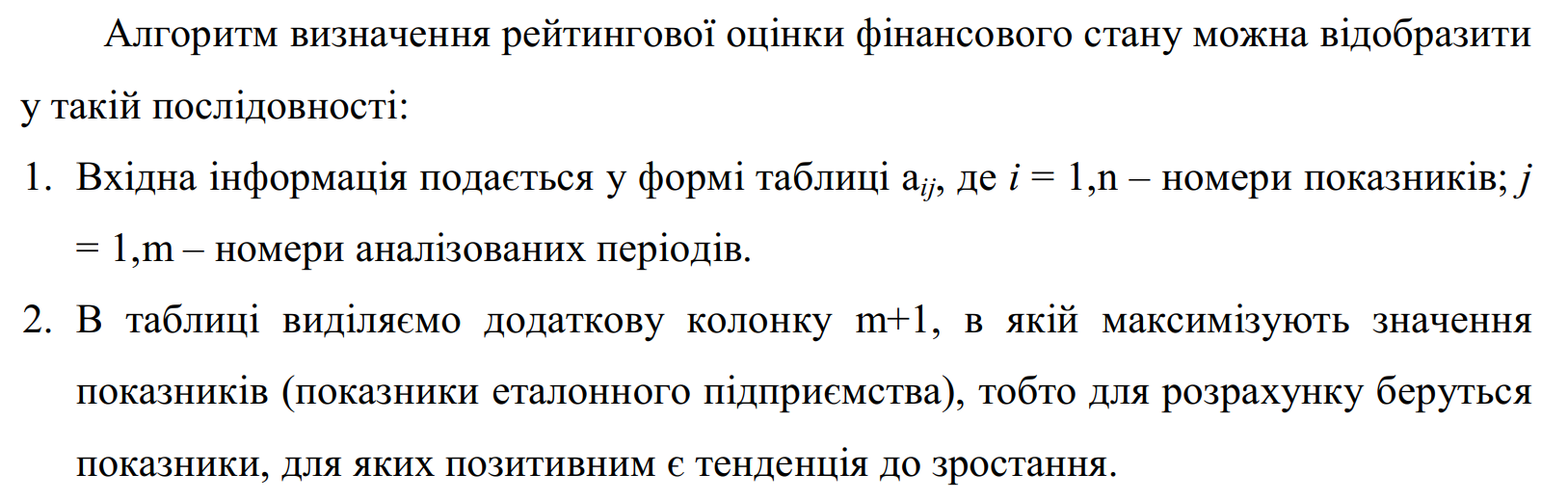 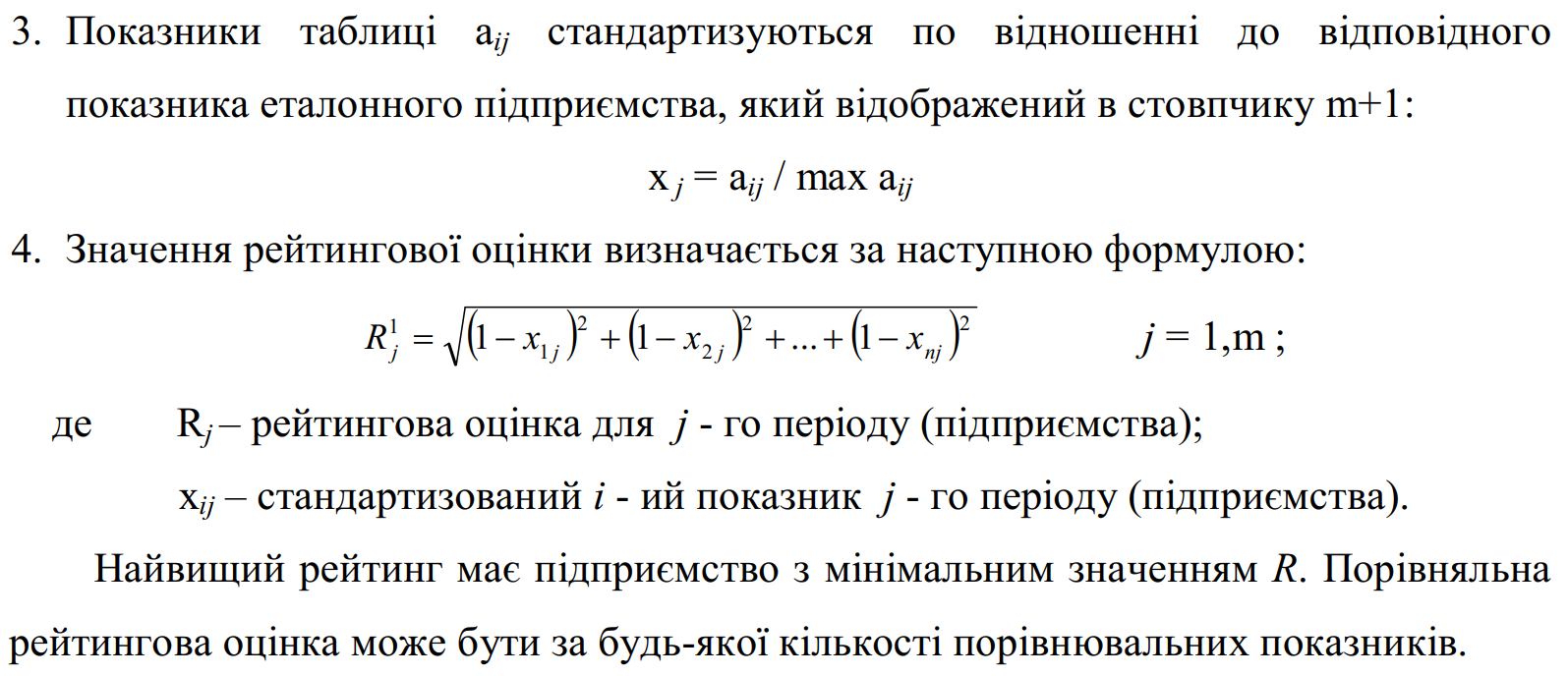 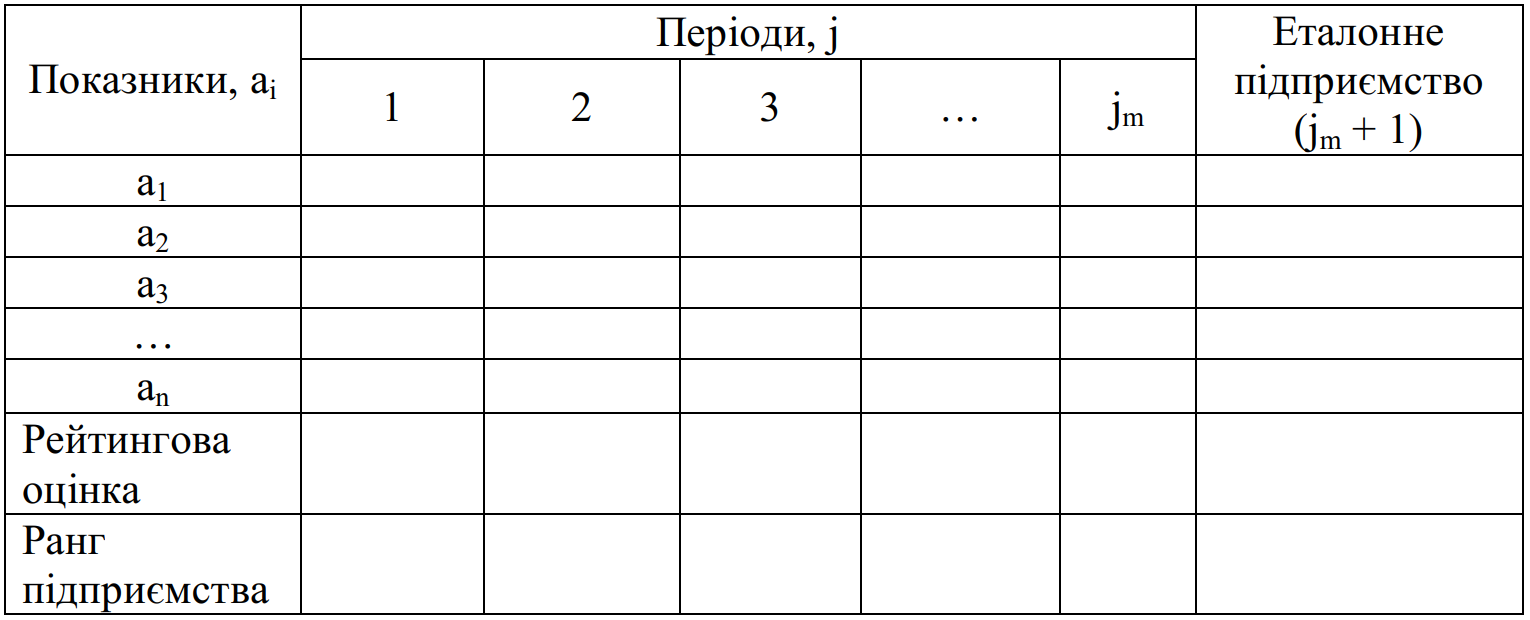 ІІ. Аналіз беззбитковості передбачає аналіз витрат, обсягів виробництва і прибутковості підприємства. 	Методика проведення такого аналізу, так званого аналізу беззбитковості, базується на класифікації витрат на змінні та постійні категорії маржинального доходу. 

	Беззбитковість – це режим господарської діяльності підприємства, фірми, приватної особи, за якого доходи, отримані від діяльності, перевищують витрати, пов’язані з нею або дорівнюють ним. Точка беззбитковості характеризує обсяг продажу, при якому виручка від реалізації продукції дорівнює витратам виробництва.

ПВ + К ×ЗВ = Ц × К
ПВ – сума постійних витрат;
К − кількість виробленої продукції;
ЗВ – сума змінних витрат;
Ц – ціна за одиницю продукції.
В – вартість виготовлення розрахованої кількості продукції.
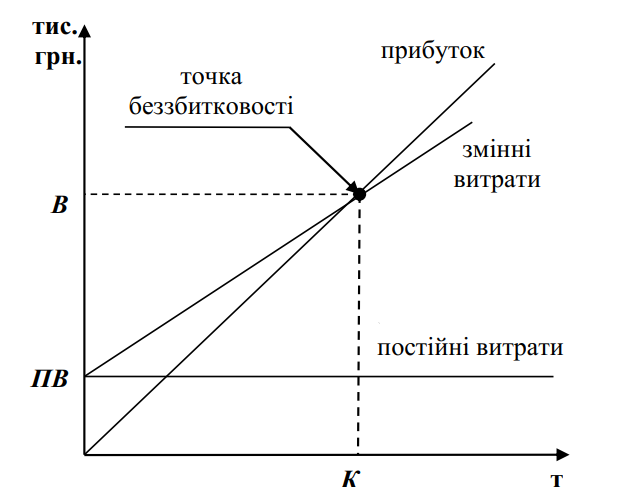 ІІІ. Аналіз матеріальних потоків. Контролінг матеріальних потоків передбачає застосування методики АВС-аналізу, яка полягає у розподілі всіх видів матеріалів на три групи:
-	група А – найбільш дорогі види матеріалів (20 %, на які припадає 80 % витрат за принципом В.Паретто);
-	група В – матеріали середньої важливості (ті, на які в сумі припадає 15 % витрат);
-	група С – маловажливі матеріали (сумарна вартість яких становить 5 % усіх витрат підприємства на створення матеріальних запасів).
Результати аналізу мають бути спрямовані на оптимізацію витрат підприємства щодо створення матеріальних запасів. За допомогою АВС-аналізу можна концентрувати увагу та зусилля на тих напрямах, де очікується максимальна віддача.
XYZ-аналіз - аналіз, що дозволяє зробити класифікацію ресурсів компанії залежно від характеру їх споживання і точності прогнозування змін у їх потребі протягом певного часового циклу. Алгоритм проведення можна представити в чотирьох етапах:

Визначення коефіцієнтів варіації для аналізованих ресурсів;
2. Угруповання ресурсів відповідно до зростання коефіцієнта варіації;
3. Розподіл за категоріями X, Y, Z.
4. Графічне представлення результатів аналізу.

Категорія X - ресурси характеризуються стабільною величиною споживання, незначними коливаннями в їх витраті і високою точністю прогнозу. Значення коефіцієнта варіації знаходиться в інтервалі від 0 до 10%.

Категорія Y - ресурси характеризуються відомими тенденціями визначення потреби в них (наприклад, сезонними коливаннями) і середніми можливостями їх прогнозування. Значення коефіцієнта варіації — від 10 до 25%.

Категорія Z - споживання ресурсів нерегулярно, які-небудь тенденції відсутні, точність прогнозування невисока. Значення коефіцієнта варіації - понад 25%.
ІV. Аналіз інформаційних потоків. У процесі виникнення інформаційних зв’язків та інформаційних потоків служба контролінгу вивчає процеси виникнення, руху й обробки інформації, а також спрямованість та інтенсивність документообігу підприємства. Метою аналізу є виявлення місць дублювання та надлишку інформації, недоліків у формах і способах її подачі, причини збоїв та затримок.

V. Реінжиніринг бізнес-процесів являє собою комплекс організаційно-економічних, консультаційних послуг, направлених на подолання кризового чи передкризового стану на підприємстві шляхом його реорганізації, коригування стратегічної, інвестиційної інноваційної та кадрової політики.

VІ. Оцінка ризиків і управління ними. Нестабільність і непередбачуваність зовнішнього середовища формує одне з найважливіших завдань контролінгу – це оцінка управління ризиками підприємства.
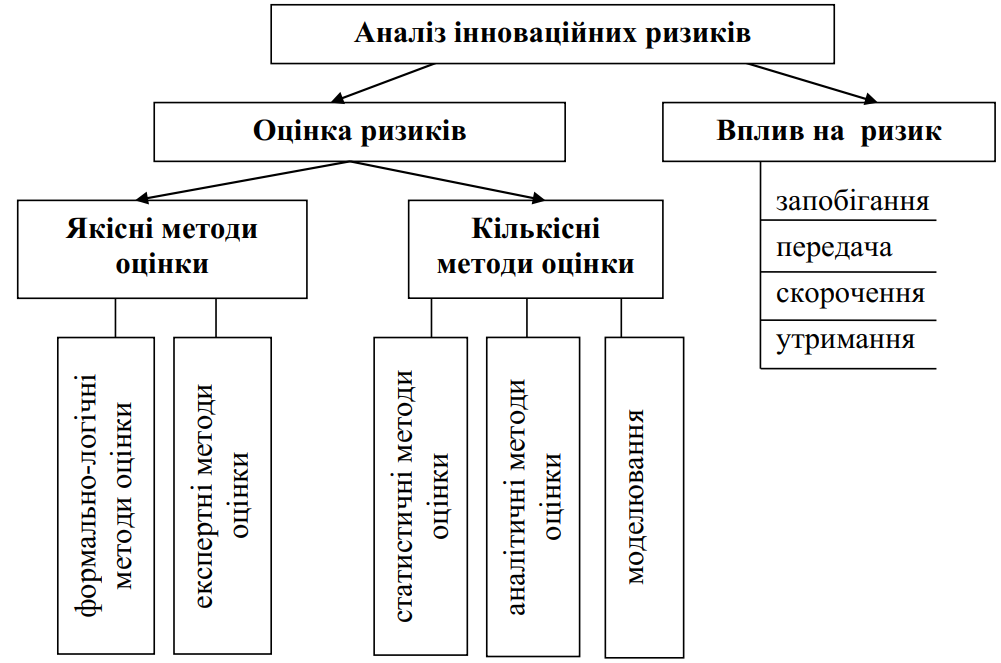 Методика оцінки повинна відповідати вимогам:
-	достовірності та об’єктивності висновків;
-	точності;
-	економічній доцільності (витрати на проведення аналізу не повинні перевищувати додаткових доходів від використання результатів оцінки).

На вибір методів оцінки ризиків впливають:
-	можливість кількісної та якісної оцінки;
-	простота розрахунків;
-	доступність інформації;
-	можливість оцінки в динаміці.
Якісна оцінка ризиків здійснюється за такими послідовними етапами:
1)	класифікація ризику та виявлення факторів, які збільшують або зменшують його вплив на виробничо-господарську діяльність;
2)	визначення системи оціночних показників ризику, що відповідає основним вимогам оцінки;
3)	встановлення потенційних зон ризику, тобто визначення ступеня прийнятності ризику в залежності від очікуваної величини втрат;
ідентифікація всіх можливих ризиків.

Використання методів якісної оцінки показників рівня ризику засноване на таких принципах:
-	у	якості	параметрів	оцінки	використовуються	суб’єктивні величини та судження;
-	ці	методи	засновані	на	більш	складних	та	трудомістких спеціальних процедурах обробки інформації;
-	для показників, що аналізуються, повинна бути розроблена система параметрів.
Найбільш поширеними є такі групи якісних методів оцінки інноваційних ризиків: формально-логічні та експертні.

Метою формально-логічних методів оцінки є виявлення факторів виникнення ризиків та їх сутності. Дані методи використовуються спеціалістами-аналітиками на основі наявної інформації та узагальнюючих даних про виробничо-господарську діяльність. На практиці найбільше використовуються такі методи: морфологічний аналіз, семантичний аналіз, декомпозиція і композиція, методи на основі нечіткої логіки, причинно-наслідковий аналіз, методи сценаріїв, методи співставлення, контекстний аналіз, зворотній інжиніринг та ін.
Більш широке застосування мають експертні методи, оскільки на практиці вони застосовуються у всіх напрямах оцінки ризиків виробничо-господарської діяльності, зокрема, також і при кількісній оцінці. У залежності від чисельності та підготовленості експертів експертні методи поділяються на:
-	масові опитування (анкетування, інтерв’ювування, телефонні та інтернет-опитування, статистичні спостереження тощо) – являє собою поверхневу оцінку непрофесійних респондентів; 
-	вибіркові дослідження (фокус-групи, імітаційні ігри та тренінги тощо) проводяться при ретельному і послідовному дослідженні індивідуальних думок та мотивів непрофесійних респондентів;
-	професійні судження (мозковий штурм, метод Дельфі, попарне порівняння, метод аналогій тощо) полягають у залучені професіональних експертів для розробки конкретних рекомендацій та оцінок відносно діяльності підприємства на основі життєвого і професійного досвіду експертів; результати даного оцінювання являють собою якісні дані про можливі ризикові ситуації та методи управління ними;
-	встановлення переваг (ранжування, попарне порівняння, різні види голосувань тощо) здійснюється як професійними так і непрофесійними респондентами з метою встановлення якісних характеристик.
Результати якісної оцінки ризику є вихідною інформацією для проведення кількісної оцінки, тобто математично оцінюються лише ті ризики, які виявлені. Кількісний аналіз ризиків передбачає числове вираження величини окремих ризиків та ризику в цілому. При кількісній оцінці використовуються показники математичної статистики, теорії ймовірності, фінансового аналізу: коефіцієнт варіації, середнє квадратичне відхилення, дисперсія, індекс очікуваних втрат тощо. Застосування методів кількісної оцінки пов’язане із такими особливостями:
-	використовуються	об’єктивні дані	для	визначення	певних показників;
-	необхідна висока компетентність аналітиків у застосовуваних розрахунково-аналітичних методах та інструментах;
-	базуються на репрезентативних даних;
-	можлива зміна рівня невизначеності.
Основними групами методів кількісної оцінки ризиків є:
1)	статистичні методи оцінки (оцінка вірогідності, дерево рішень, кореляційно-регресійний аналіз, метод Монте-Карло, стохастичні методи та ін.), які полягають у аналізі коливань 
оціночного показника за визначений період часу і у встановлених зонах ризику;
2)	аналітичні методи оцінки (фундаментальний аналіз, метод прямого та зворотного розрахунку, аналіз стійкості і чутливості, факторний аналіз, розрахунок граничних значень, метод сценаріїв, метод еквівалентів тощо) дозволяють визначити вірогідність виникнення втрат на основі математичних моделей та можливі відхилення факторів від базових рівнів, а також виявлення слабких та сильних сторін;
3)	моделювання (лабораторні випробування, економіко- математичні та віртуальні моделі, розробка макетів та ін.), метою якого є імітація реальних умов реалізації певного напряму діяльності для виявлення слабких місць, центів ризику, перевірка гіпотез тощо.
Контрольні питання
1. У чому полягає сутність здійснення експертної діагностики фінансово-господарського стану підприємств?2. Які методи експертної діагностики фінансово-господарського стану підприємств Ви знаєте?3. Визначте основні завдання стратегічної діагностики фінансово-господарського стану підприємств.4. Розгляньте методичний інструментарій здійснення стратегічної діагностики фінансово-господарського стану підприємств (аналіз розриву між планом і фактом, SWOТ-аналіз, матриця БКГ, матриця Мак-Кінсі, конкурентний аналіз за Портером, управління за «слабкими сигналами», бенчмаркінг).5. Охарактеризуйте методи оперативної діагностики фінансовогосподарського стану підприємства (аналіз фінансового стану підприємства, аналіз беззбитковості, аналіз матеріальних потоків, аналіз інформаційних потоків, реінжиніринг бізнес-процесів, управління ризиками).